convertbattlekonvrтестирование и улучшение CTR рекламы
20 000 р. не хватит на норм. тестирование конверсий
Придется конверсией (для меня) считать клик по рекламе
А что: чем больше кликают – тем сильнее их цепляет
Для моего тестирования надо набрать от 100 кликов (конверсий) в день => включаем РСЯ и доп.фразы на 100%
Реальные конверсии, оплаты – побочный результат
Цифры основные: +70% CTR
Отличие достоверное, p-value=2.5%
Тестировалось в один день, обе РК-новые
Цифры побочные
Настройки: РСЯ включена, 100%
Дополнительные релевантные фразы включены, 100%
Ручное управление ставками, 20 руб.
Постановка задачи
Лендинг – не меняем, прелендинг = редирект
Составляем объявление по шаблону:

Главная фраза ~ «Страхование квартир»
(Страхование|Страховка|Застраховать) (дом|квартиру|дачу|жилье|недвижимость)

К ней добавляются (или нет) дополнительные слова:
Акция, Сбербанк, Россия, По всей РФ, Оплата с карты, Заказ онлайн, Скидка, Экономия, 20%, 30%, на 450 т.р., на 2 млн, за 1750/год, за 6750/год, Полис через 15 дней, Страхуется вся отделка, Инд. Условия, Перс. Менеджер, …

Доп. слово формируется как предложение. Акция. Оплата с карты.
Если что-то не влезает в заголовок, оно переносится в текст
Если что-то не влезает в текст, все объявление не проходит.
Что и как меняем
После основной фразы добавляем или нет по порядку
Array(
Array('','Акция'),
Array('','Сбербанк'),
Array('','Россия','По всей РФ'),
Array('','Оплата с карты','Заказ онлайн','Оформление онлайн'),
Array('','Скидка','Экономия','Вычет'),
Array('','20%','30%'),
Array('','До 20 октября','Только эту неделю'),
Array('','Полис через 15 дней'),
Array('','на 450 т.р', 'на 600 т.р', 'на 1.4 млн', 'на 2 млн'),
Array('','за 1750/год','за 2250/год','за 4950/год', 'за 6750/год'),
Array(0,1),//[в текст подставляем фразу "Любые дома" или нет]
Array('','Страхуется вся отделка','Страхуется все имущество','Страхуется вся ответственность','Отделка, имущество, ответственность'),
Array('','Инд. условия'),
Array('','Перс. менеджер')
);
Примеры объявлений
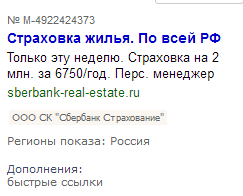 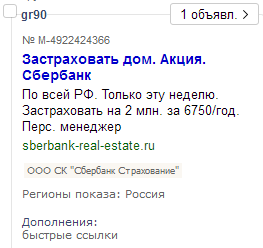 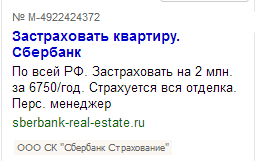 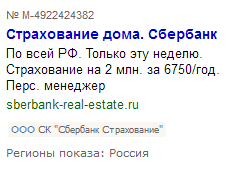 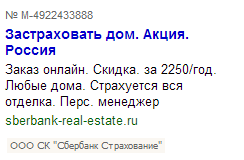 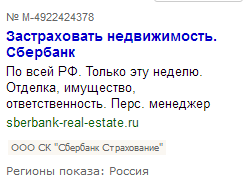 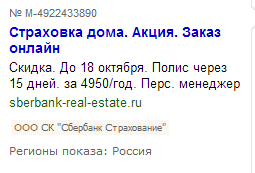 Процесс тестирования
Генерим пачку объявлений (с начала – рандом)
Создаем новую кампанию, добавляем 990 групп, запрос = главная фраза, минус слова общие
Ждем примерно день, набираем 100-200 кликов
Выгружаем статистику по показам и кликам кампании, видим, какие объявления «сконвертировались» в клик
Загружаем в сервис konvr.ru 
Выгружаем на основе обучения по этим данным следующую пачку комбинаций значений параметров для п.1
Goto 1
Цифры основные: +70% CTR
Отличие достоверное, p-value=2.5%
Тестировалось в один день, обе РК-новые
Цифры побочные
Настройки: РСЯ включена, 100%
Дополнительные релевантные фразы включены, 100%
Ручное управление ставками, 20 руб.
Какие дополнения играли в +
В среднем по больнице

Сбербанк	+38%

Полис через 15 дней	+16%

на 2 млн	+26%

за 6750/год	+17%

Страхуется вся отделка	+18%
Страхуется все имущество	+19%
Какие дополнения играли в -
Акция		-32%

Россия		-37%
По всей РФ	-6%

Оплата с карты	-16%
Оформление онлайн	-31%

Скидка 20%		-20%
Экономия 30%		-36%

До 15 октября		-12%







на 450 т.р	-17%
на 600 т.р	-39%
на 1.4 млн	-10%

за 1750/год	-37%
за 2250/год	-28%

Страхуется вся ответственность	-7%
Отделка, имущество, ответственность	-71%

Инд. условия		-15%
считать «Среднее по больнице»- не вариант
Если у нас есть много параметров, каждый из которых влияет не очень сильно, то …

... то сделать правильный вывод из простого показа смешанных рандомно вариантов не получится…

… потому, что большое число остальных параметров даст суммарно сильное влияние на конверсию, это приведет к почти случайным результатам

Сейчас уникальных комбинаций было 201553920
Грустно
Ожидания: 
Если я добавлю много групп с примерно одинаковыми (смешанными) допфразами, они будут показываться более-менее равномерно

Реальность:
Некоторые объявления из пула набирают сильно больше просмотров, чем другие (в 1000+ раз)

Решение:
Для такого тестирования надо по API отключать уже показанные объявления и так же добавлять новые
Планы
Переходить на работу по API

Работать с рекламными системами, где можно контролировать каждый показ

Лучше увеличивать не CTR, а конверсии, но тогда нужны бОльшие объемы
ВСЁ.
тестирование и улучшение CTR рекламы
Трофименко Евгений
Контакты (916) 1699141,  raise@konvr.ru
услуги http://konvr.ru/